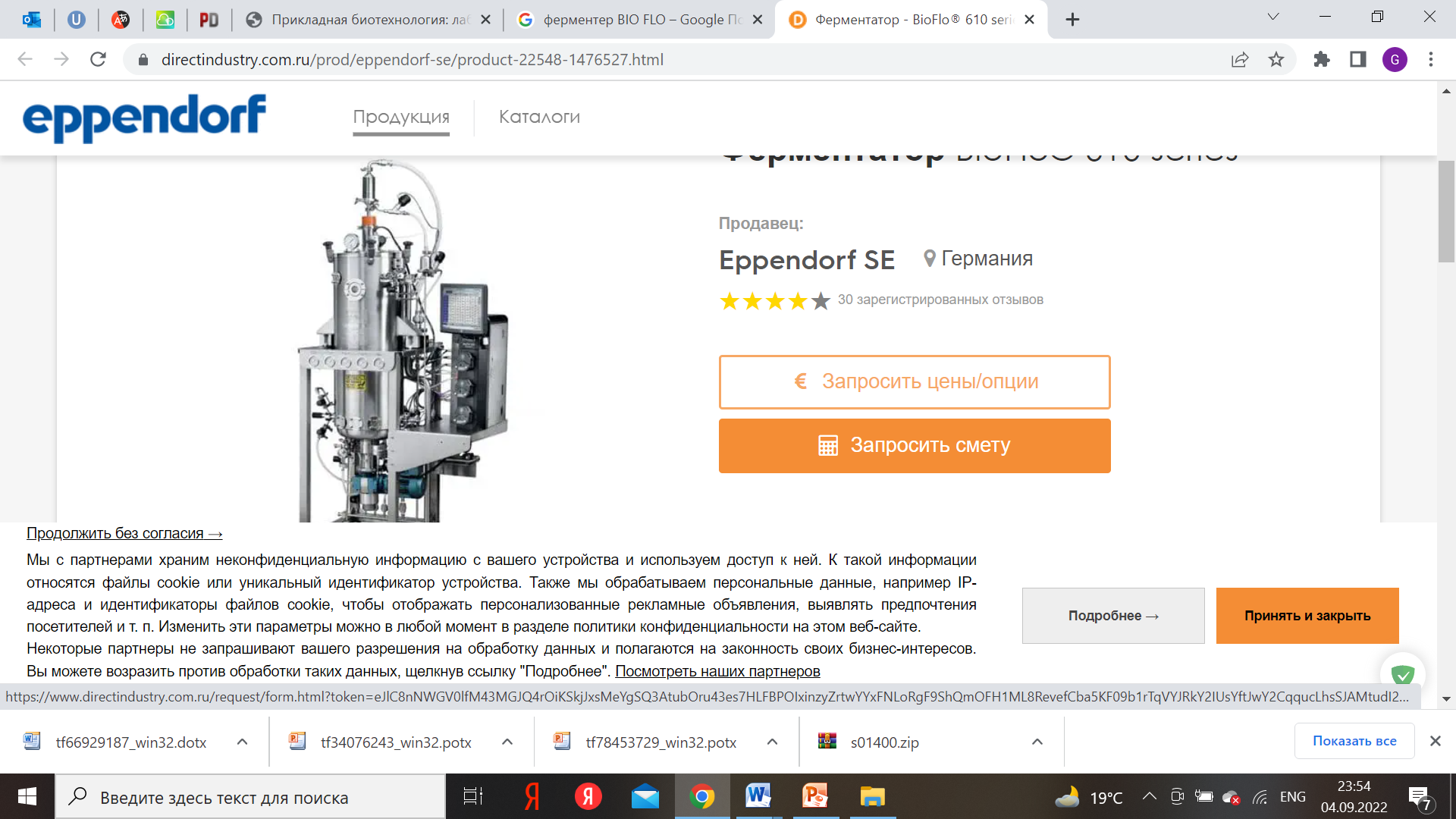 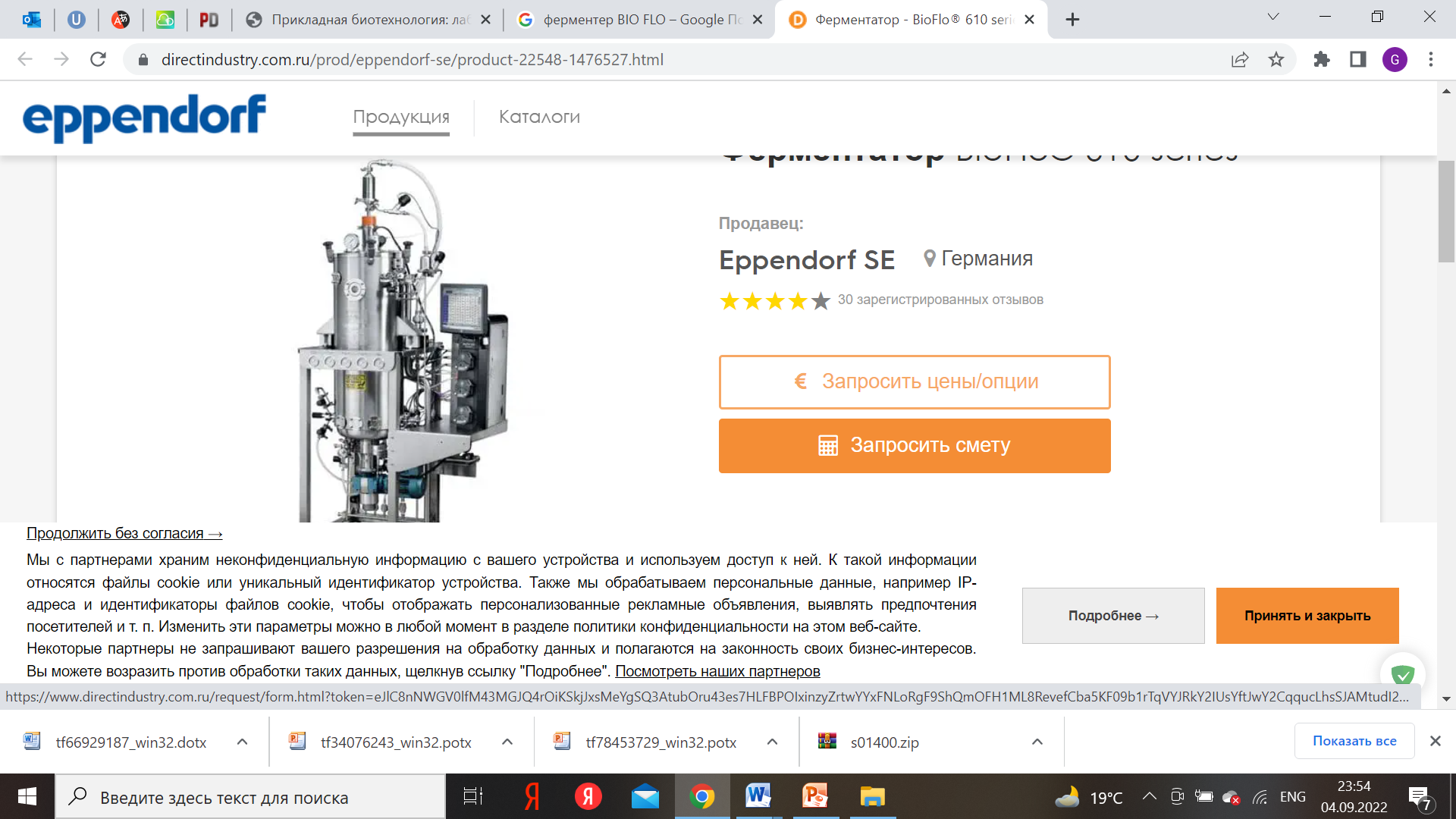 Введение. Предмет и задачи промышленной биотехнологии (процессы и аппараты)
Лектор:               к.б.н. Ултанбекова г.Д.
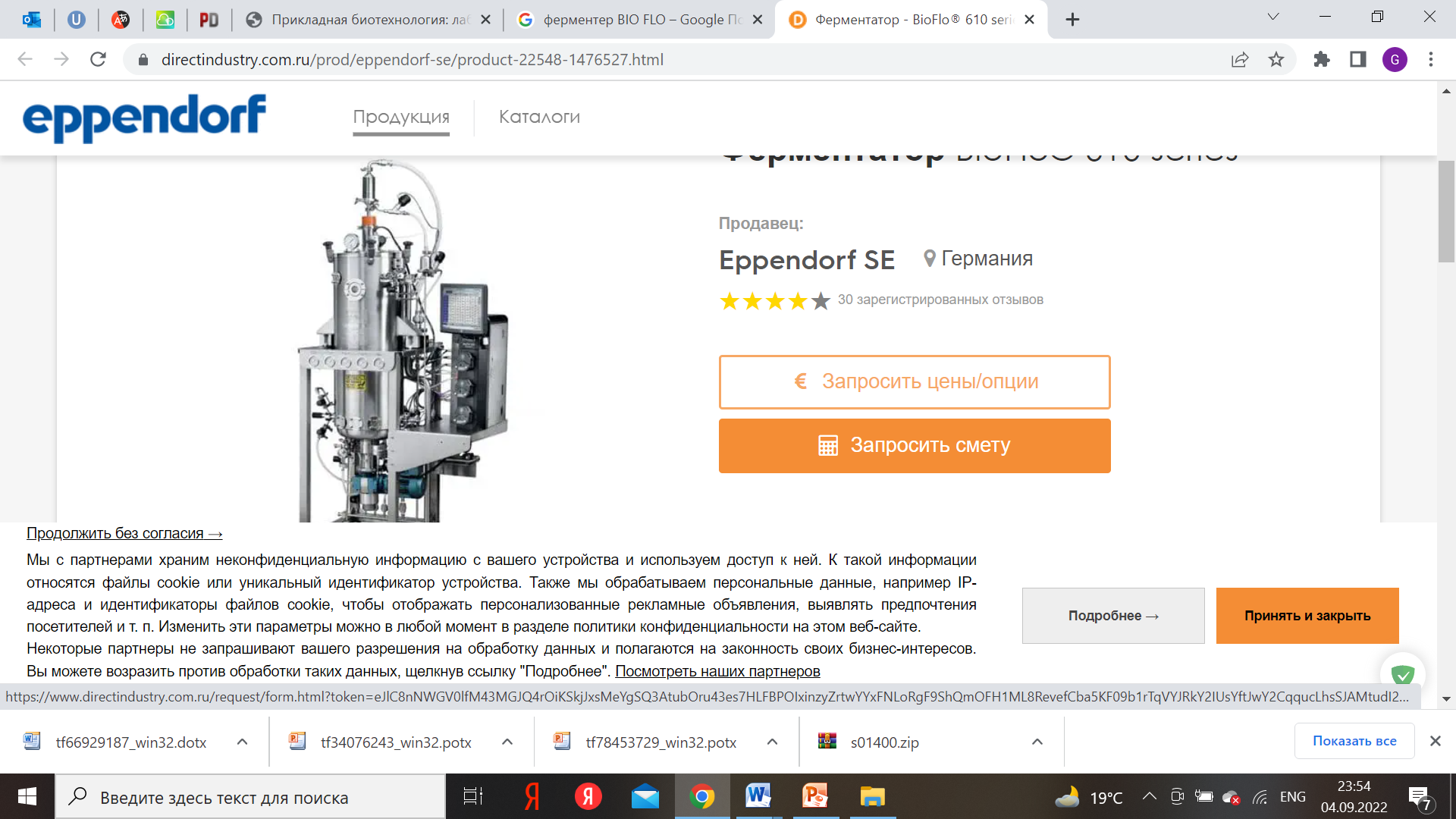 СОДЕРЖАНИЕ
● АСЕПТИКА В БИОТЕХНОЛОГИИ
●Выбор биотехнологических объектов
● БИОСИСТЕМЫ И МЕТОДЫ
  В БИОТЕХНОЛОГИИ
● Сырьевые материалы и перспективы биотехнологии
АСЕПТИКА В БИОТЕХНОЛОГИИ
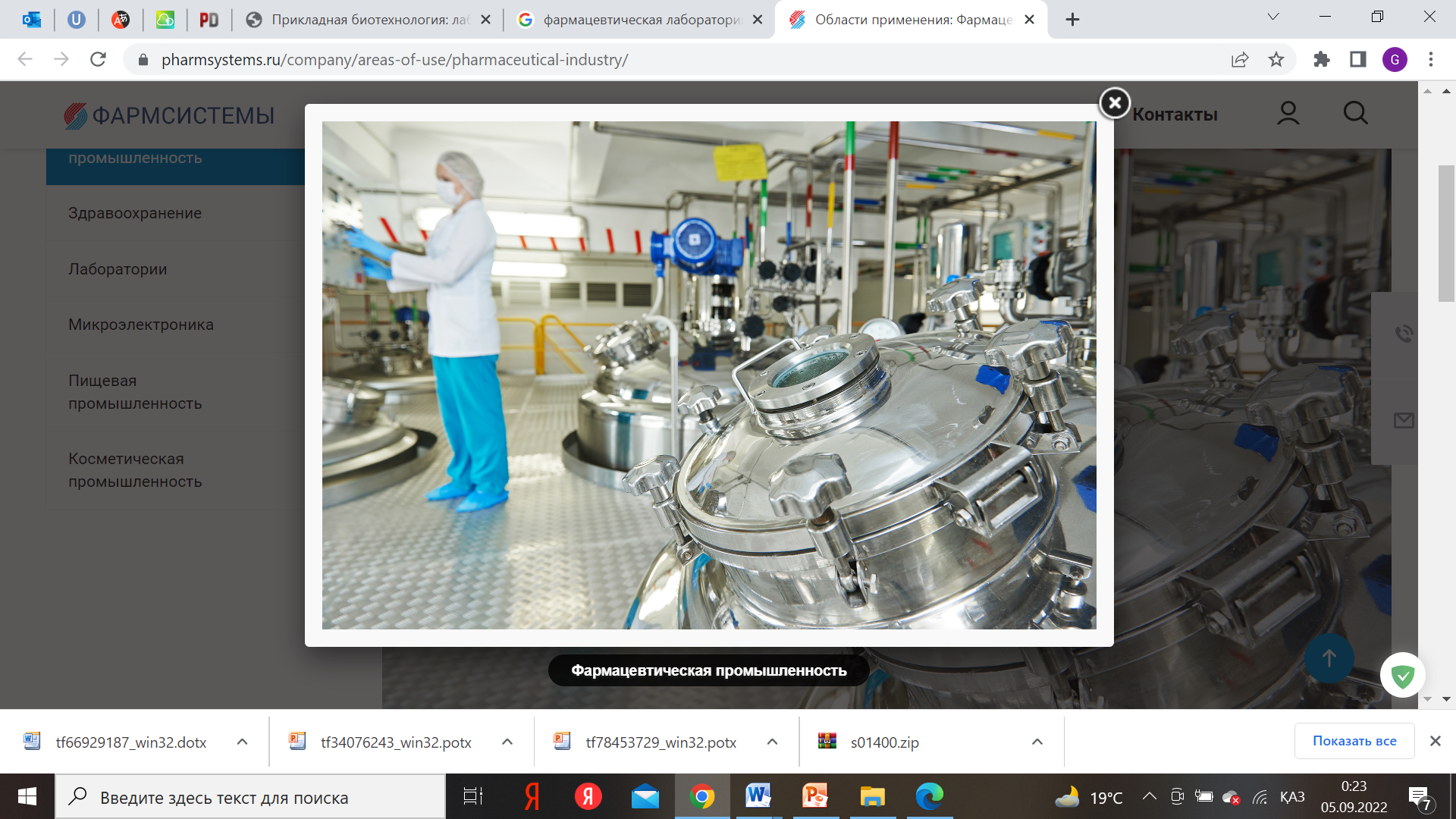 Асептика – это комплекс мероприятий, направленных на предотвращение попадания в среду (объект) посторонних микроорганизмов, включая болезнетворные (патогенные). Асептика может включать: влажную уборку помещений с обработкой УФ и антисептическими средствами, использование стерильных инструментов, использование стерильной технологической одежды, подачу стерильного воздуха в боксированные помещения, подачу стерильного воздуха в ферментер. 
Асептика может включать влажную уборку помещений, обработку их ультрафиолетовыми лучами, антисептическими средствами, использование стерильных инструментов, сред, технологической одежды, подачу стерильного воздуха
3
Сырьевые материалы и перспективы биотехнологии
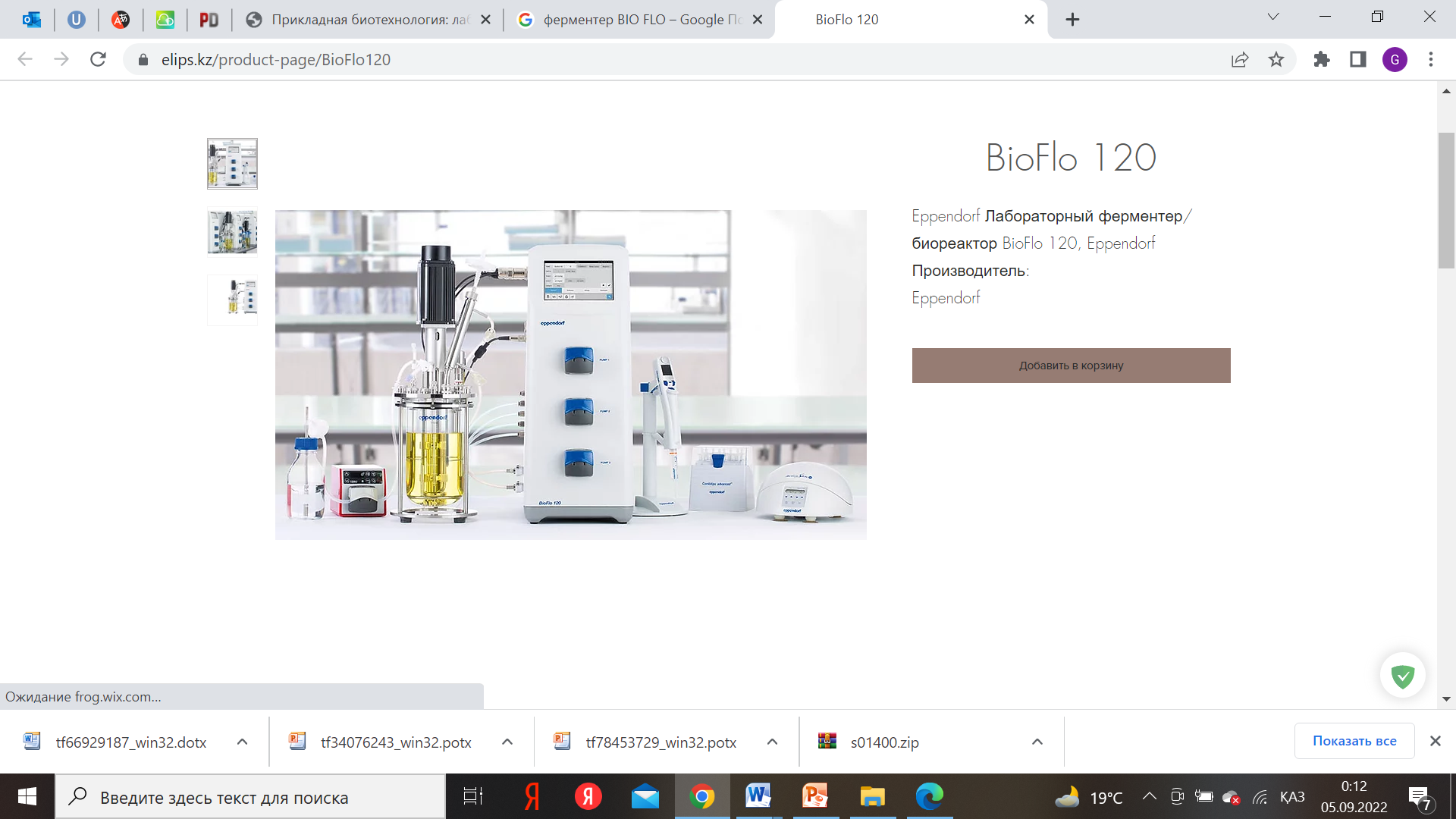 Наиболее важным критерием, определяющим выбор сырья для биотехнологических процессов, являются: стоимость, наличие в достаточных количествах, химический состав, форма и степень окисленности источника углерода и т. п. 
В настоящее время наиболее широко используемыми и коммерчески выгодными материалами являются крахмал (преимущественно кукурузный), метанол, меласса и сырой сахар. 
При конверсии субстратов в биотехнологических процессах основное внимание обращается на создание безотходных производств, когда побочные продукты одного процесса служат питательными субстратами для последующего.
4
Схема прохождения «биологического синтеза» клетки и продукты синтеза, используемые в биотехнологии
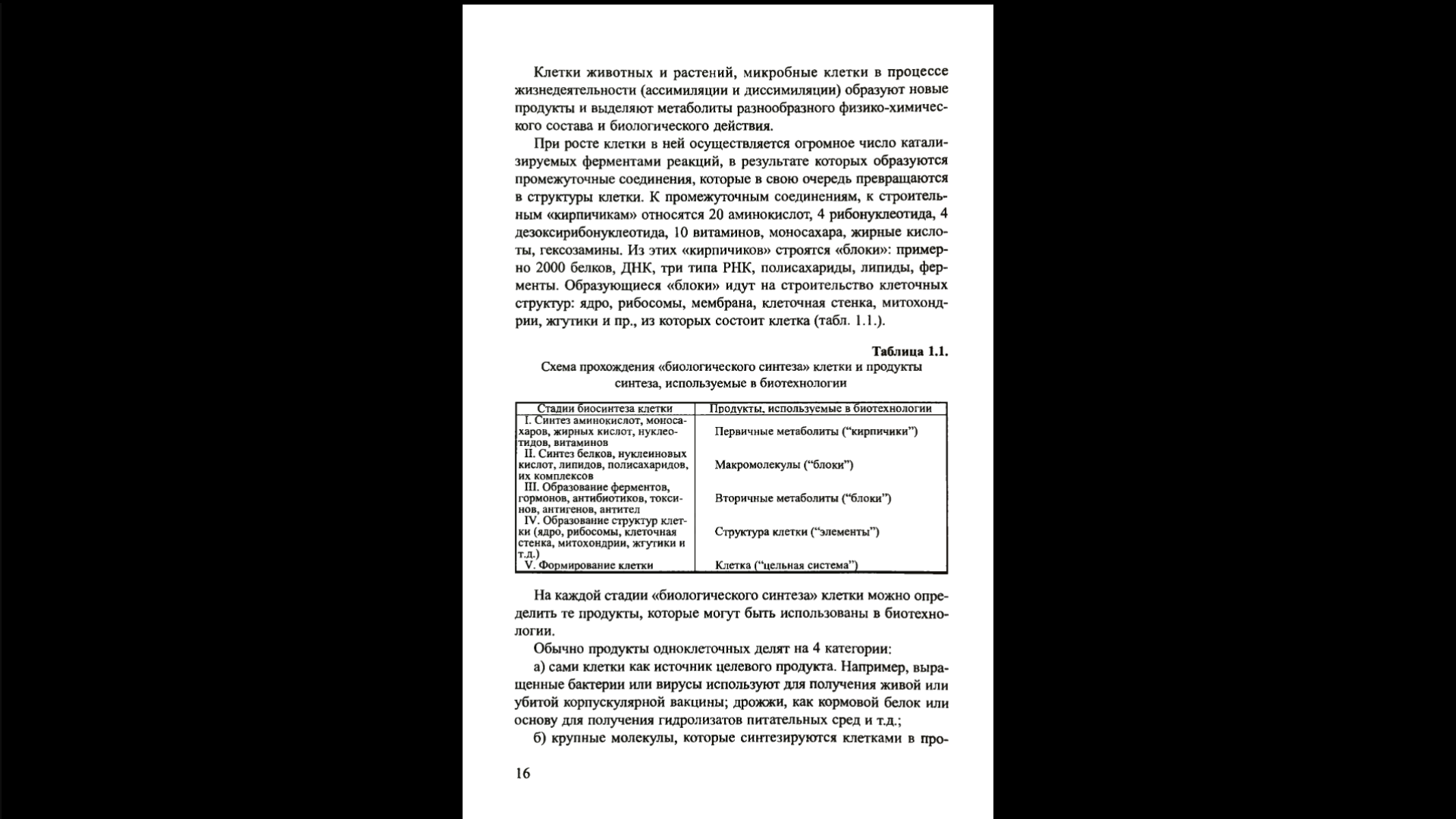 5
Основные направления развития биотехнологии
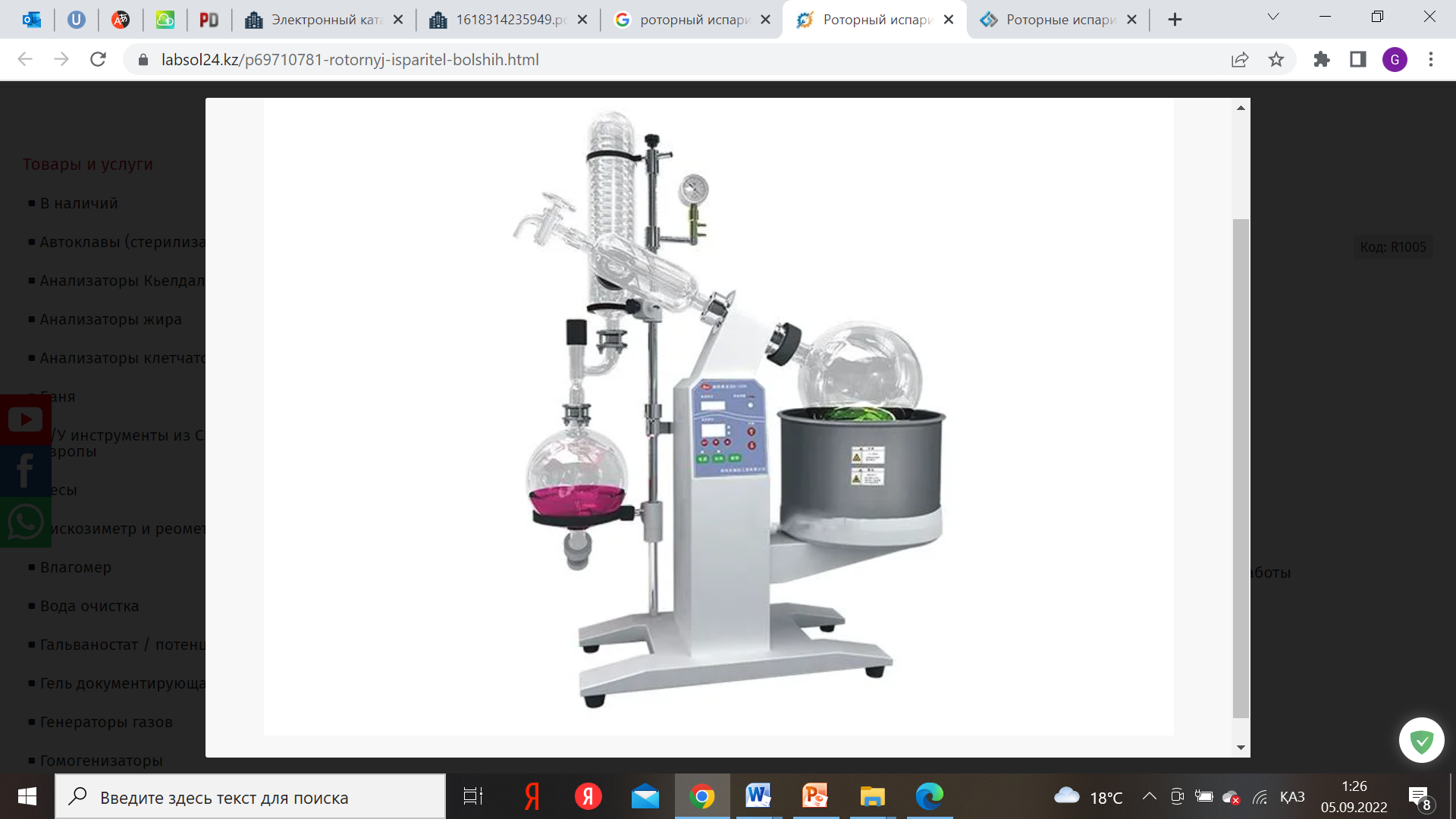 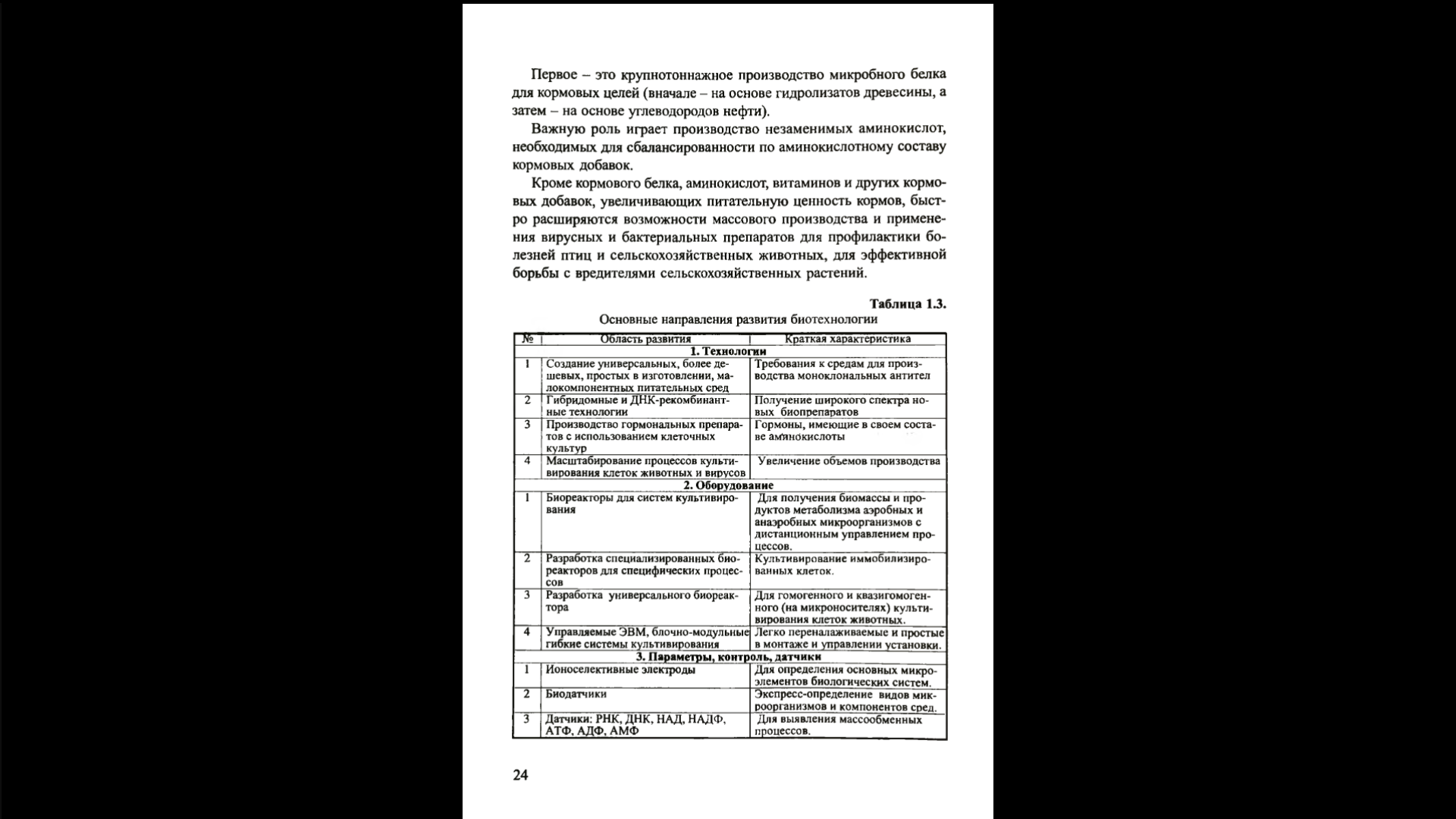 6
Достижения различных областей науки, влияющие на развитие биотехнологии
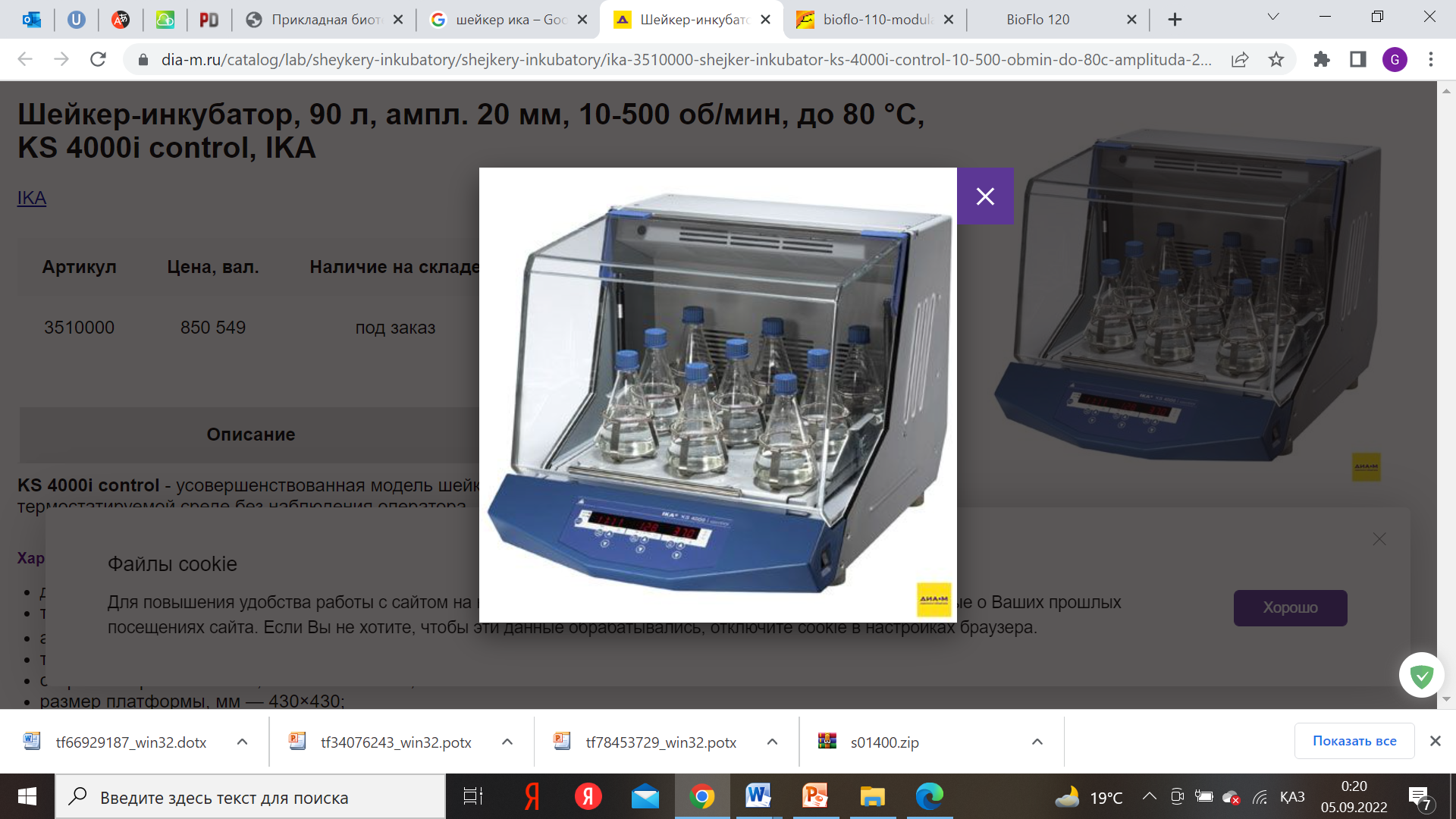 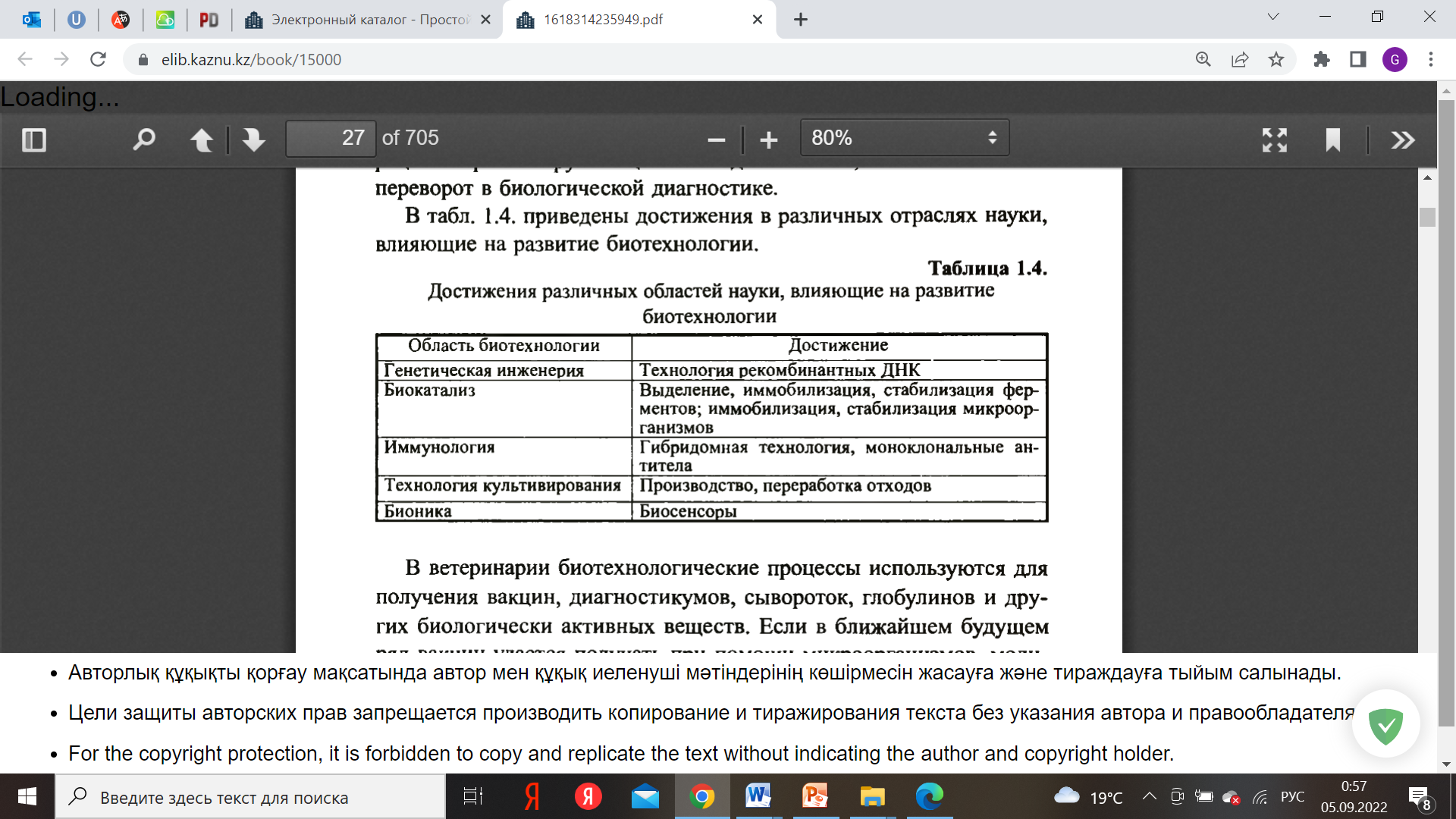 7
Новые направления в биотехнологии
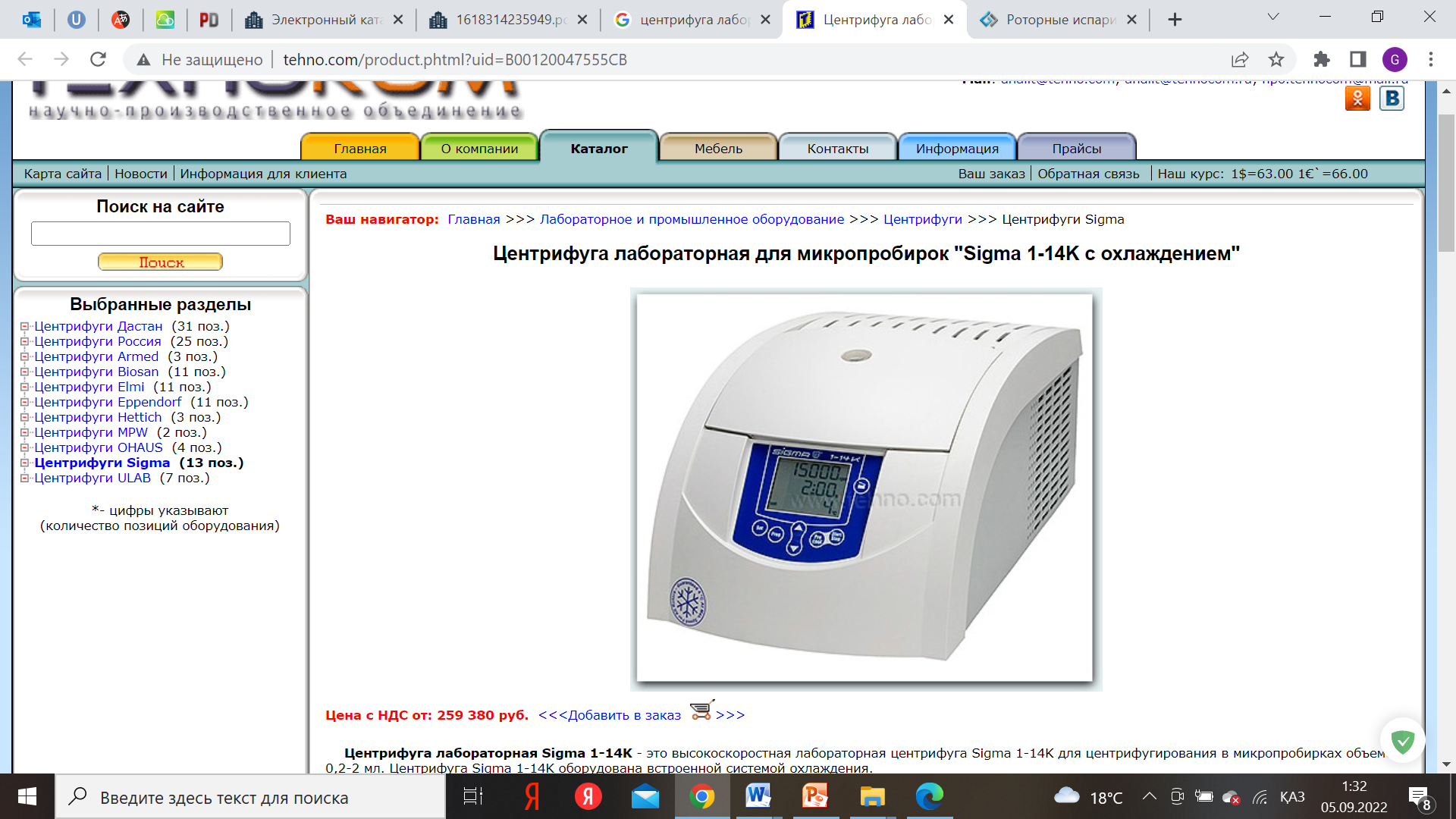 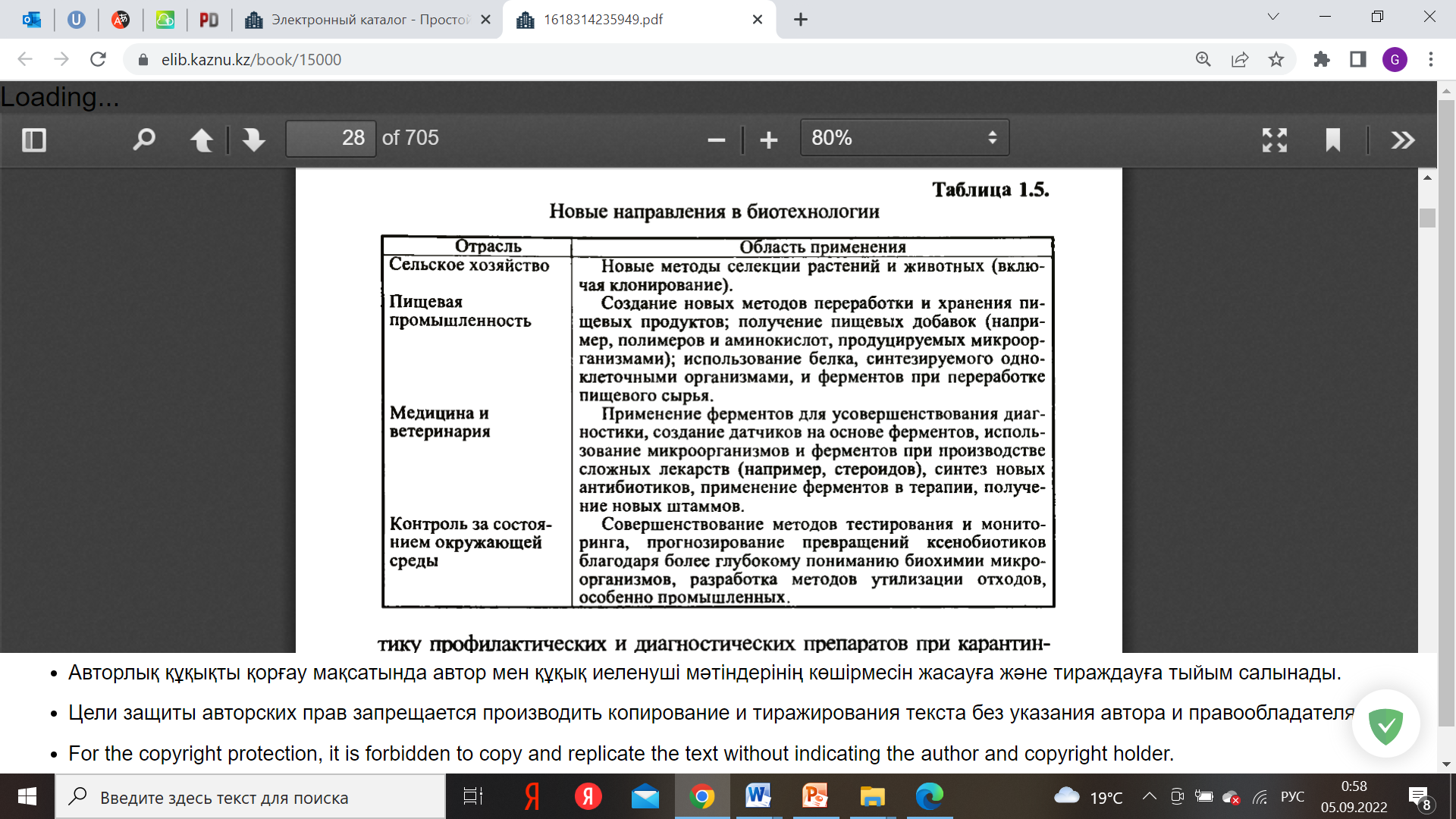 8
Сравнение 02
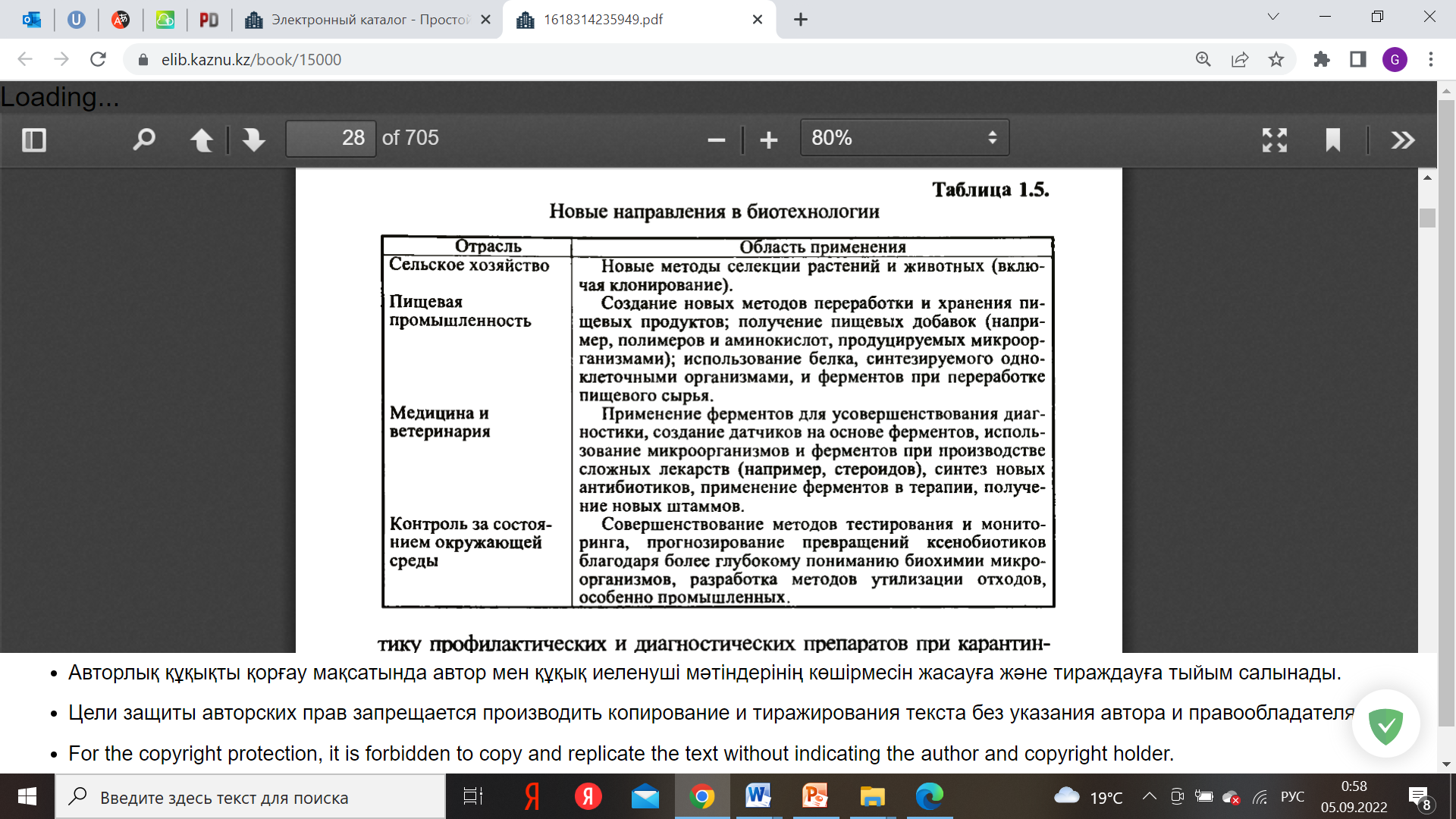 Место для раздела 01
Место для раздела 02
9
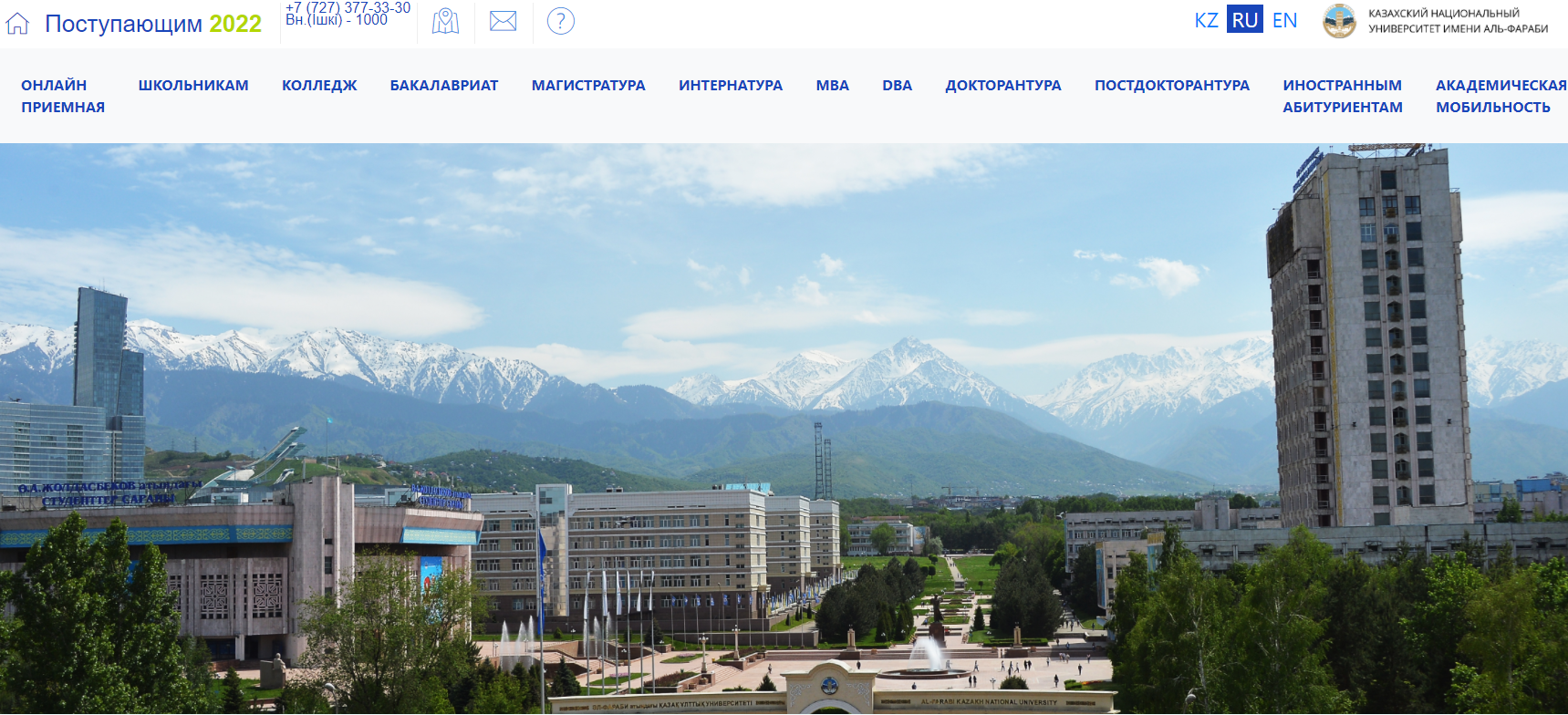 Спасибо
ultanbekova77@mail.ru
проспект Aль-Фараби 71, Алматы 050040